Northeast Region Construction TrainingUTILITIES
Joseph Coughlin, P.E.
Utility Coordinator
March 6, 2019
[Speaker Notes: RELAX… LOOK UP… TALK SLOW

Good morning

My name is Joe
and I’m one of the utility coordinators in the region]
AGENDA
Utility Coordination Staff

“Best Practices” 
Utility Coordination Prior to Construction
Communicate with the Utilities during Construction
Resolve Utility Conflicts in the Field

Utility Problems During Construction Documentation Report

Local Program Projects
[Speaker Notes: I’d like to SHARE 3 topics with you today…
	1.  Utility Contact Map
	2.  Best Practices
	3.  Utility Problem Report

THEN Krissy is going to talk briefly about UTILITY COORDINATION at the Local Program LEVEL]
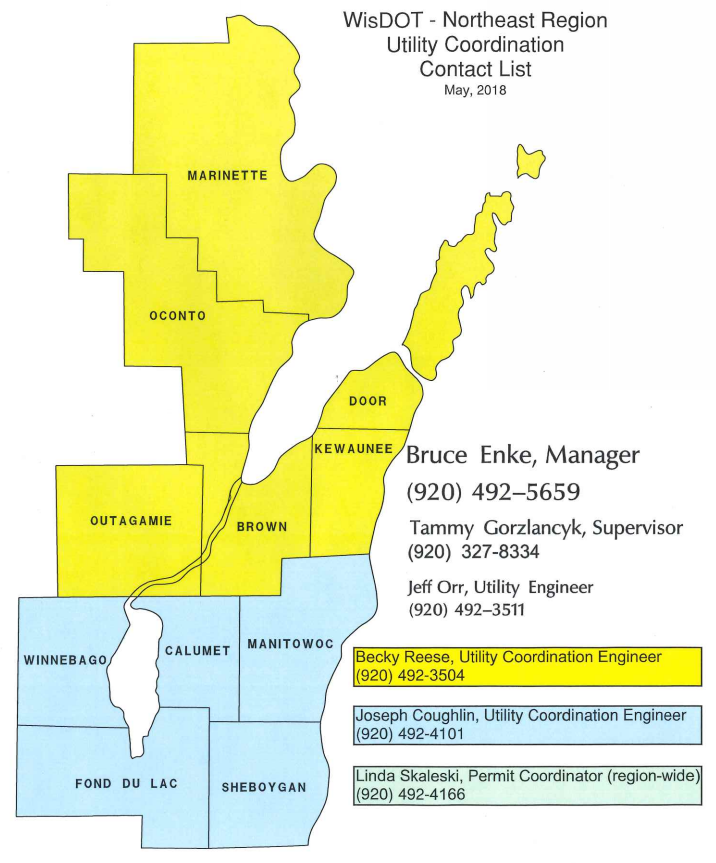 [Speaker Notes: The following is the Utility Contact Map…

BECKY is responsible for projects in the northern counties (yellow)
JOE is responsible for projects in the southern counties (blue)
JEFF is responsible for all the major projects in the region

LINDA is the utility permit coordinator for the region
TAMMY is our supervisor 
BRUCE is our section chief]
“BEST PRACTICES”
Utility Coordination Prior to Construction 


Communicate with the Utilities during Construction


Resolve Utility Conflicts in the Field
[Speaker Notes: Utility Coordinators are a RESOURCE and CAN ASSIST you during construction HOWEVER…

We ENCOURAGE you to…
Understand the UTILITY FACILITIES within your project  PRIOR to construction
Use the PLANS, UTILITY SPECIAL PROVISIONS and REACH OUT to the utilities before the pre-con
(Krissy chime in)

We ENCOURAGE you to…
Continue communication with utilities DURING construction
KNOW who the utility field contact is, REVIEW their schedule and INVITE them to the weekly meetings

We ENGOURAGE you to…
Be PROACTIVE and RESOLVE utility conflicts in the field]
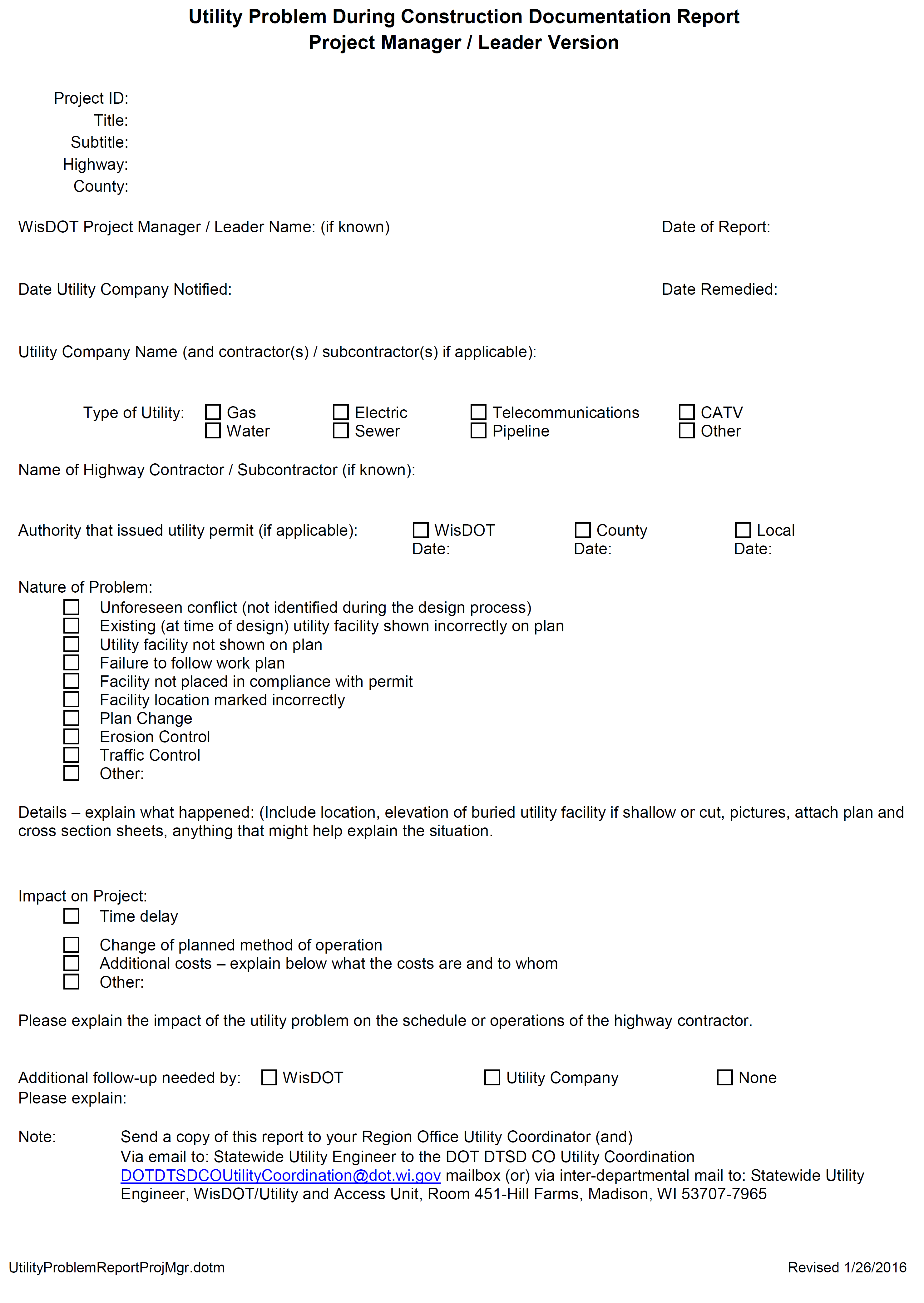 Select text to edit subhead
UTILITY PROBLEM REPORT
[Speaker Notes: With a show of hands…
… have you ever had a UTILITY CONFLICT during construction?
With a show of hands…
… have you ever SUBMITTED a Utility Problem Report?

<Hit button a second time>

This report is important because it…

DOCUMENTS problems in the field
… and RELAYS those problems to the utility coordinators in the office]
LOCAL PROGRAM PROJECTS
Contact the sponsor immediately if utility conflicts or potential conflicts arise
RESOURCES
WisDOT Guide to Utility Coordination (UC Guide)
http://wisconsindot.gov/Pages/doing-bus/eng-consultants/cnslt-rsrces/util/ucguide.aspx

Utility Accommodation Policy / Highway Maintenance Manualhttp://wisconsindot.gov/Pages/doing-bus/real-estate/permits/utility-uap.aspx

Construction & Materials Manual (CMM)
http://wisconsindot.gov/Pages/doing-bus/eng-consultants/cnslt-rsrces/rdwy/cmm.aspx

Facilities Development Manual (FDM)
http://wisconsindot.gov/Pages/doing-bus/eng-consultants/cnslt-rsrces/rdwy/fdm.aspx